មេរៀនរំឭកទី៤៩ ផ្ញើជើង ថ្គ ថ្ព ថ្ល ថ្វ
ភាសាខ្មែរ ថ្នាក់ទី២
រំឭក
ត្អើក 
ថ្នាក់ថ្នម
ថ្កើងថ្កាន
មូលត្លុំ
ត្រកូល
ជើងព្យញ្ជនៈ
្គ
្ព
្ល
្វ
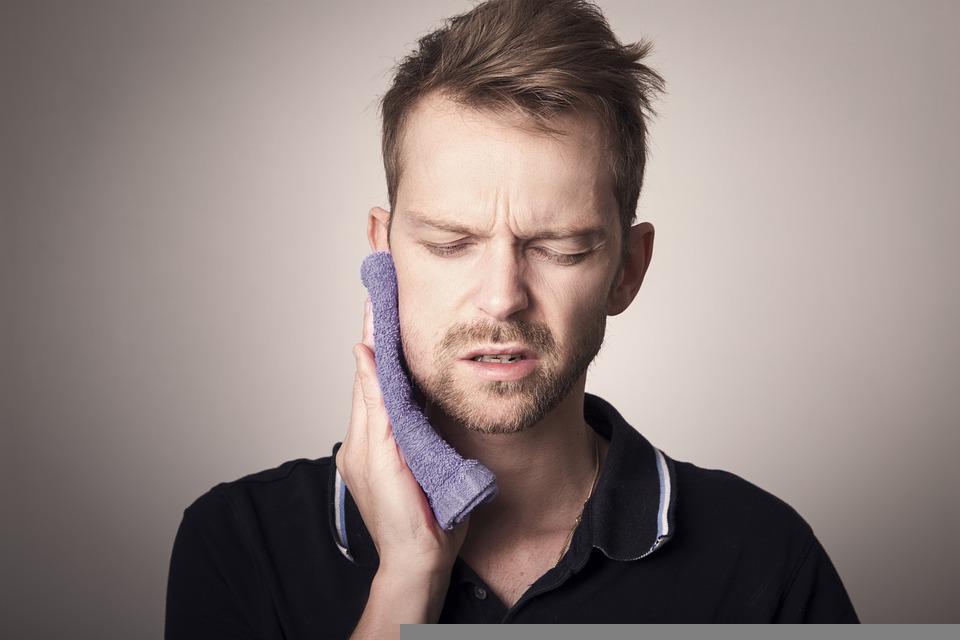 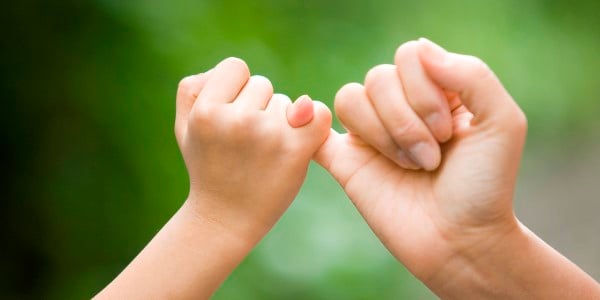 ថ្គ
ថ្ព
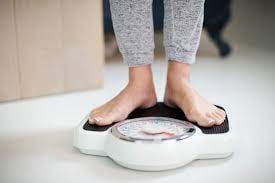 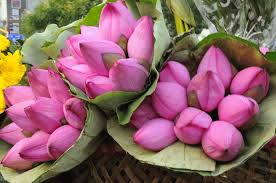 ថ្ល
ថ្វ
ព្យញ្ជនៈផ្ញើជើង
ថ្គ
ថ្ព
ថ្ល
ថ្វ
ការអានព្យាង្គ
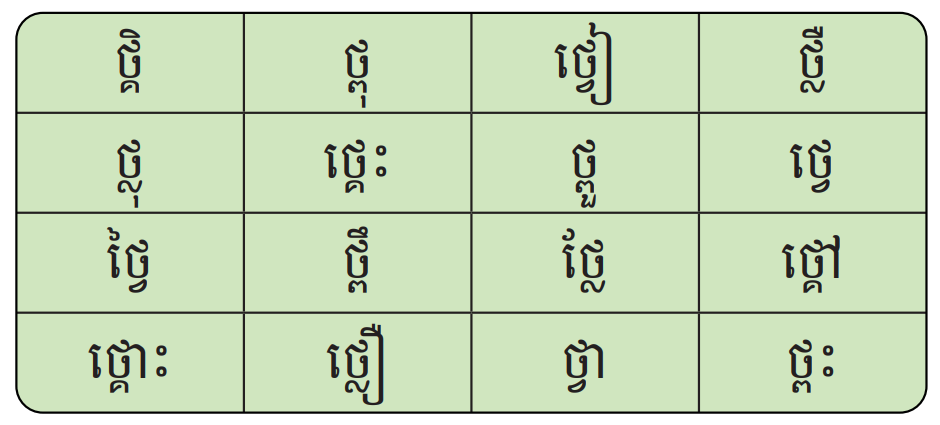 ការអានពាក្យ
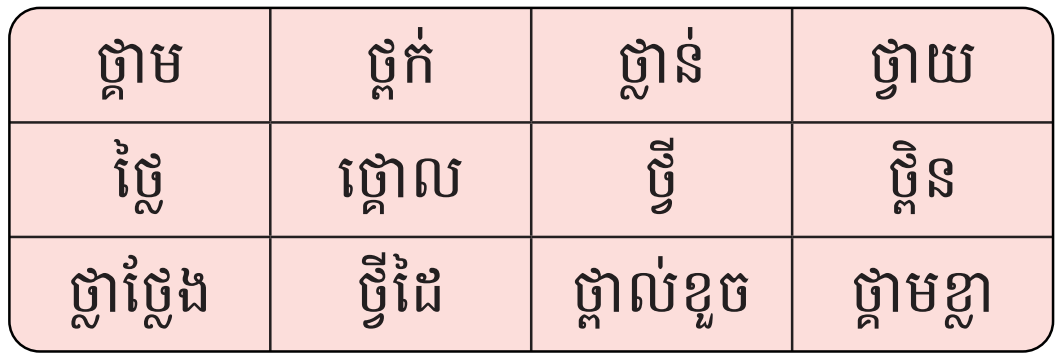 ថ្លៃថ្នូរ
ថ្វីដៃ
មុខសុខាមានរាងថ្គាមខ្លា។
មុខ/សុខា/មាន/រាង/ថ្គាមខ្លា។
ការអានល្បះ
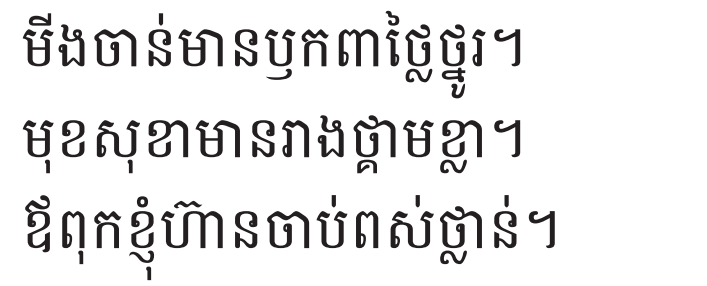 ការអានអត្ថបទខ្លី
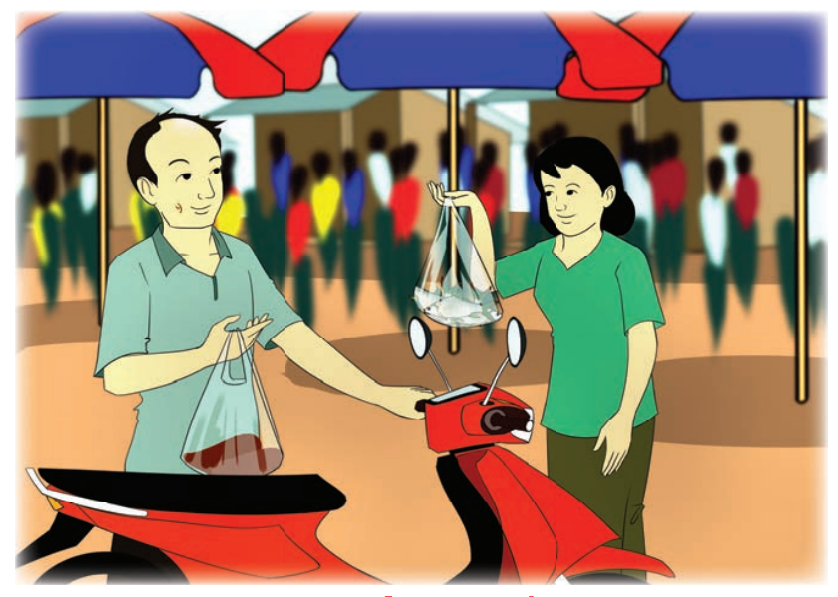 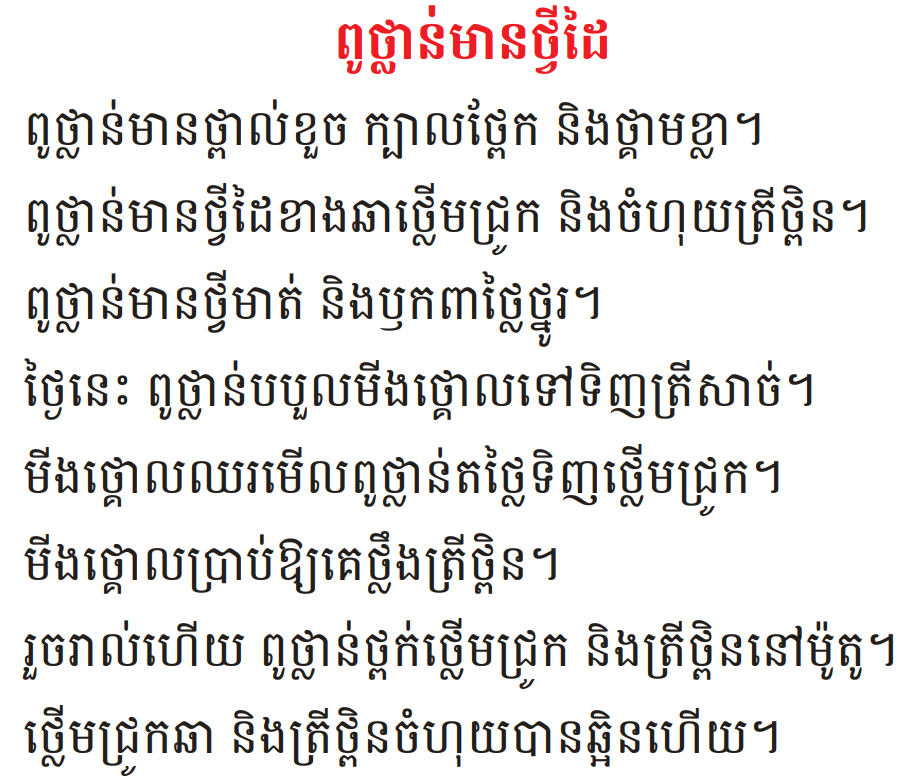 ការសរសេរ
ថ្លាថ្លែង
ថ្វីដៃ
ថ្ពក់
ថ្គាមខ្លា
ថ្លៃថ្នូរ
ឫកពាថ្លៃថ្នូរ
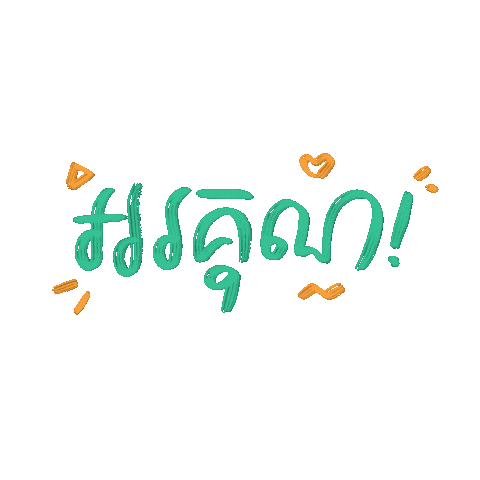